FreeBSD и автоматизация
Урок 7
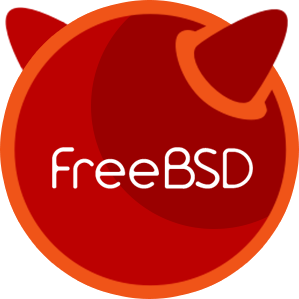 Введение в Docker
Что такое Docker и для чего он нужен. Запуск контейнеров, монтирование в них папок хостовой системы, проброс портов наружу
План урока
Что такое Docker.
Установка.
Работа с контейнерами Docker.

К концу урока мы научимся работать с Docker-контейнерами.
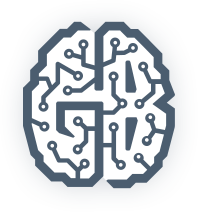 Что такое Docker?
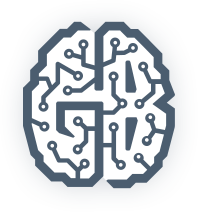 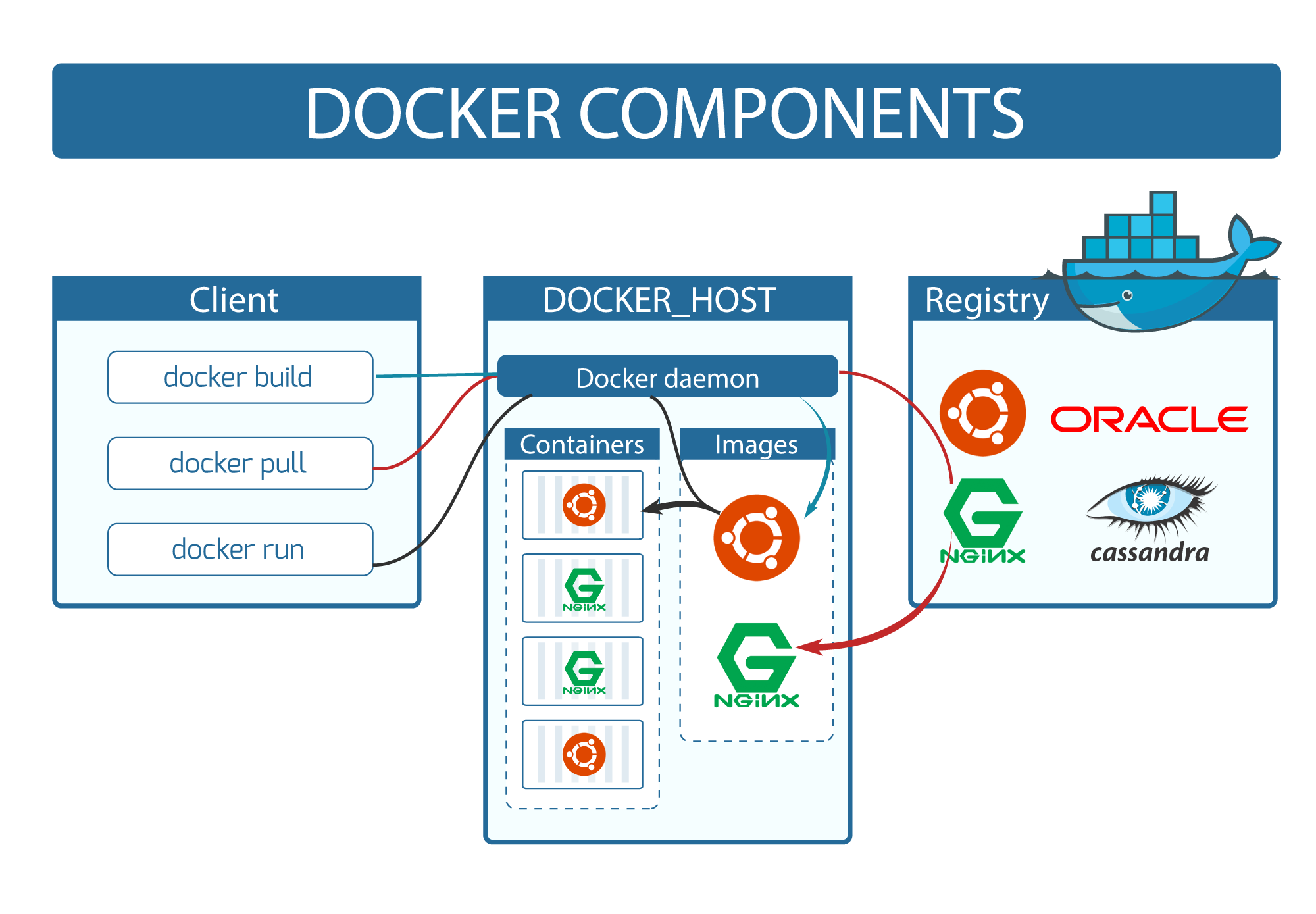 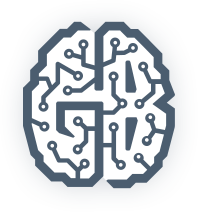 Практика
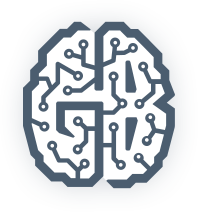 Домашнее задание
Установить Docker, создать контейнеры для nginx и perconadb/postgresql (на выбор).
Собрать собственный контейнер php-fpm на основе имеющегося c DockerHub.
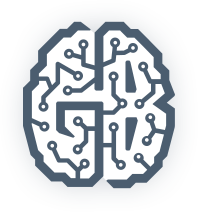 Ваши вопросы?
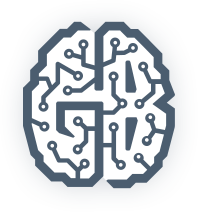